1
中国工业企业数据查询系统
EPS
    产品部
2018/10/18
目录
2
概述
工业企业数据
工业企业数据查询系统
总结
2018/10/18
概述
3
微观计量经济学的引入，微观数据越来越受重视；
由于技术、经济、法律、政治等因素的制约，微观数据难于获取；
中国工业企业数据是目前国内最全面的企业数据，是研究中国企业的行为和绩效主要微观数据之一。
而中国工业企业数据查询系统的诞生，为了更加快捷方便地获取和应用工业企业数据。
2018/10/18
[Speaker Notes: 补充说明一下微观数据与宏观数据的区别。指标数个体与总体]
工业企业数据
4
来源
	工业企业数据由国家统计局根据企业提交的季报和年报建立，是目前国内最为全面和权威的企业层面数据。
统计标准
统计对象为规模以上工业法人企业；





“工业”统计口径包括国民经济行业分类中的“采掘业” 、“制造业” 、“电力、燃气及水的生产和供应业” ，覆盖了中国工业40多个大类、90多个中类、600多个小类，其中以“制造业”为主。
2018/10/18
工业企业数据
5
数据内容（1998-2013年）
包含两类信息：
	一是企业基本信息，对企业身份、生产经营活动内容和状态进行定性描述的信息，部分信息以代码的形式出现，在使用时需要使用参照代码表；
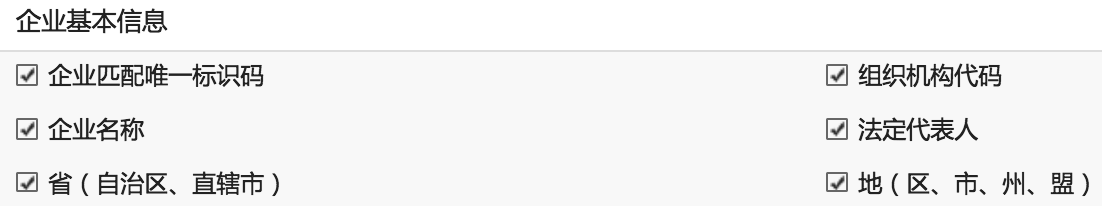 二是企业财务信息，与企业经营活动成果有关的信息，包括资金流量表、资产负债表、损益表、雇用员工和生产活动等信息。
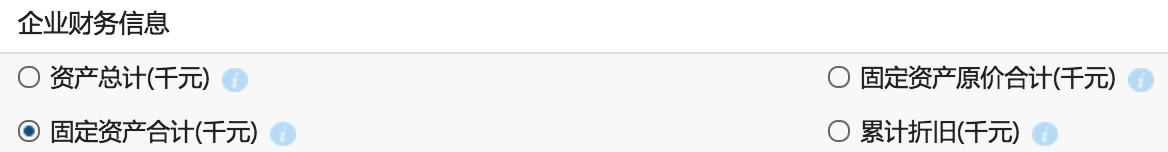 2018/10/18
工业企业数据
6
1998-2013年企业数和字段数量趋势
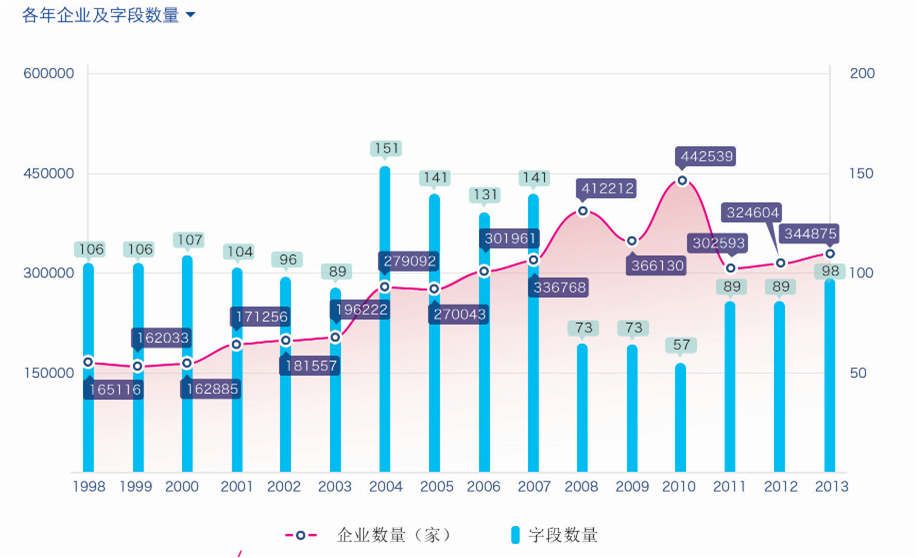 2018/10/18
工业企业数据
7
数据优势
2018/10/18
[Speaker Notes: 1.样本企业数目从1998年的16万余家涨至2013年的34万余家，16年观测值达435余万个，不重复观测企业样本90多万个。
2.根据2004年第一次全国经济普查年报数据，工业企业数据库当年全部样本企业的主营业务收入约占全国工业企业主营业务收入的91.06%，可较充分地反映我国工业企业的整体发展状况。
3.数据库涵盖上百项统计指标，包括行业代码、工业增加值、新产品产值等企业基本信息和财务信息。
4.数据库持续更新，目前已更新至2013年，形成了完整的面板数据，便于观测企业行为的动态变化。
5.数据库提供了企业代码、名称、电话及所在地等信息，通过将其与其他微观数据库合并，可以进一步拓展研究的视角。（海关数据、国家专利数据）]
工业企业数据
8
数据应用
利用工业企业数据的研究文献近年呈不断增长趋势，至今基于该数据的各种文献已达1300余篇，尤其是自2012年以来，每年新增近百篇中英文文献。其中，外文文献达200余篇，刊载于American Economic Review等重要期刊。
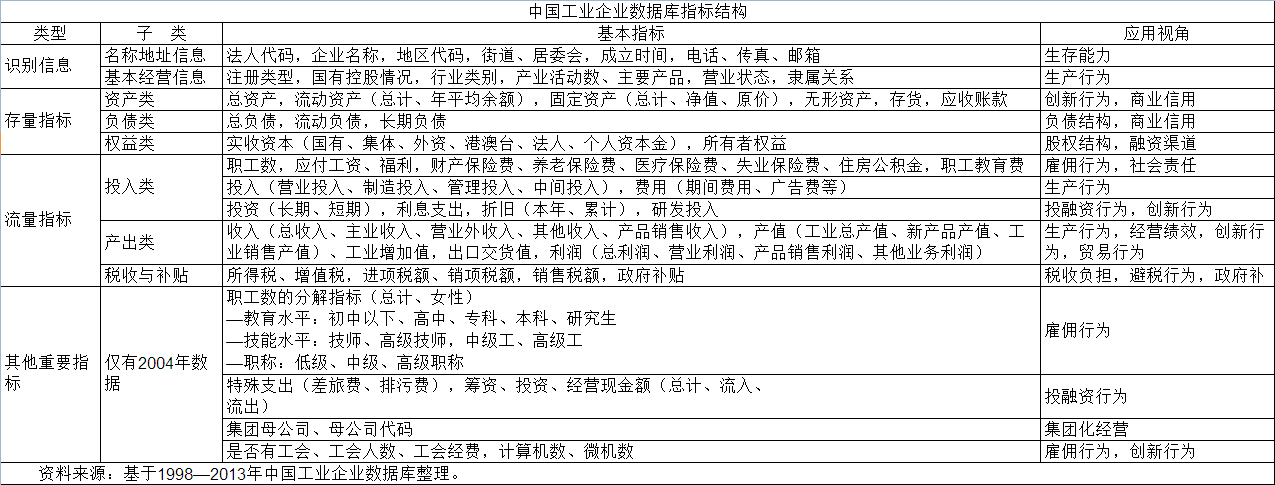 2018/10/18
[Speaker Notes: 工业企业数据包含识别信息、存量指标、流量指标和其他重要指标，可以用来研究公司的投融资、避税和创新行为，以及研究公司的股权结构、负债结构、商业信用等，另外可以把工业企业数据与其他数据库进行合并，拓宽研究范围和深度，下图展示了工业企业数据的指标结构和应用视角。]
工业企业数据查询系统
9
三大功能
http://121.52.221.93:8080/
简单
专业
高效
单年查询
时间序列
统计描述
多维度个性查询
专业化匹配算法
可视化数据呈现
2018/10/18
工业企业数据查询系统
10
两大需求
数据获取
数据应用
快速查询
即时下载
平衡面板数据
可视化展示
2018/10/18
[Speaker Notes: 1. 我们前面提到共400多万观测值+每个观测值有100个左右的指标，可想而知是多么庞大的数据，从这么庞大的数据中获取想要的部分数据必定要耗费大量时间，数据查询系统就可以在线灵活查找获取想要的数据，节省大量时间成本；
2. 另外做时间序列方面的研究，首先需要构建一个企业和时间的两维面板数据，工企数据中的企业用“法人代码”作为标识，尽管原则上每个企业的法人代码不会发生改变，但少数情况下，企业会更换企业名称和法人代码，所以我们难以找到识别每个样本企业的唯一特征来进行编码，这就为构建面板数据制造了很大的困难。
3. 可视化展示则是可以直接从全局了解每年或某个时间段指标的情况，不需要自行处理数据就可以大概了解数据情况。]
工业企业数据查询系统
11
与原始数据相比，查询系统具备哪些优势？
由处理海量Access文件数据转变为在线灵活查询筛选数据，操作简单；
对数据做了清洗，纠正了原始数据中字段乱码、空格，地区行政区划代码混乱、存在缺位等情况；
利用序贯识别法，对样本企业进行了匹配，形成了企业和时间两维面板数据，解决了样本错配问题；
增添了财务指标的名词解释，更方便用户了解指标的含义和统计标准；
提供了单年数据和时间序列数据中重要指标的统计描述和可视化展示。
查询系统功能
2018/10/18
[Speaker Notes: 1. 我们前面提到共400多万观测值+每个观测值有100个左右的指标，可想而知是多么庞大的数据，从这么庞大的数据中获取想要的部分数据必定要耗费大量时间，数据查询系统就可以在线灵活查找获取想要的数据，节省大量时间成本；
2. 另外做时间序列方面的研究，首先需要构建一个企业和时间的两维面板数据，工企数据中的企业用“法人代码”作为标识，尽管原则上每个企业的法人代码不会发生改变，但少数情况下，企业会更换企业名称和法人代码，所以我们难以找到识别每个样本企业的唯一特征来进行编码，这就为构建面板数据制造了很大的困难。
3. 可视化展示则是可以直接从全局了解每年或某个时间段指标的情况，不需要自行处理数据就可以大概了解数据情况。]
工业企业数据查询系统
12
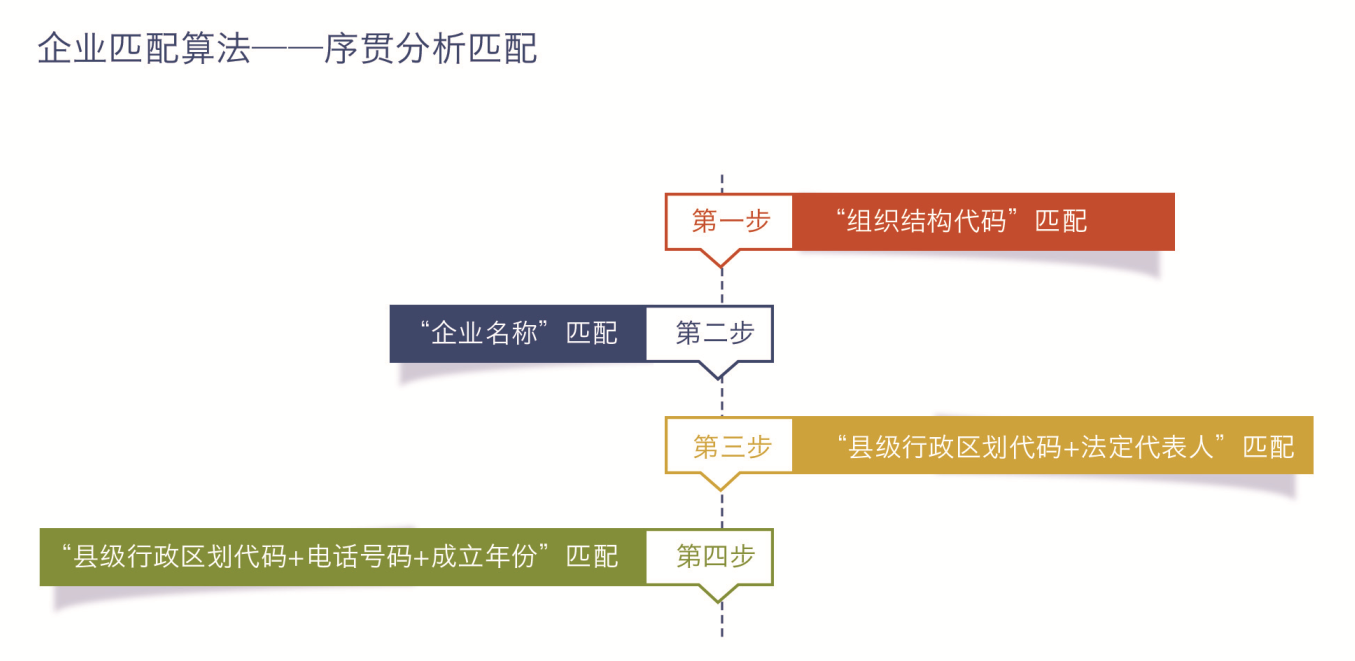 2018/10/18
[Speaker Notes: 参考专业文献（聂辉华、杨汝岱等的文章），对企业进行了序贯识别法匹配（Brandt在2012年公开的stata处理代码 ），构建平衡面板数据]
工业企业数据查询系统
13
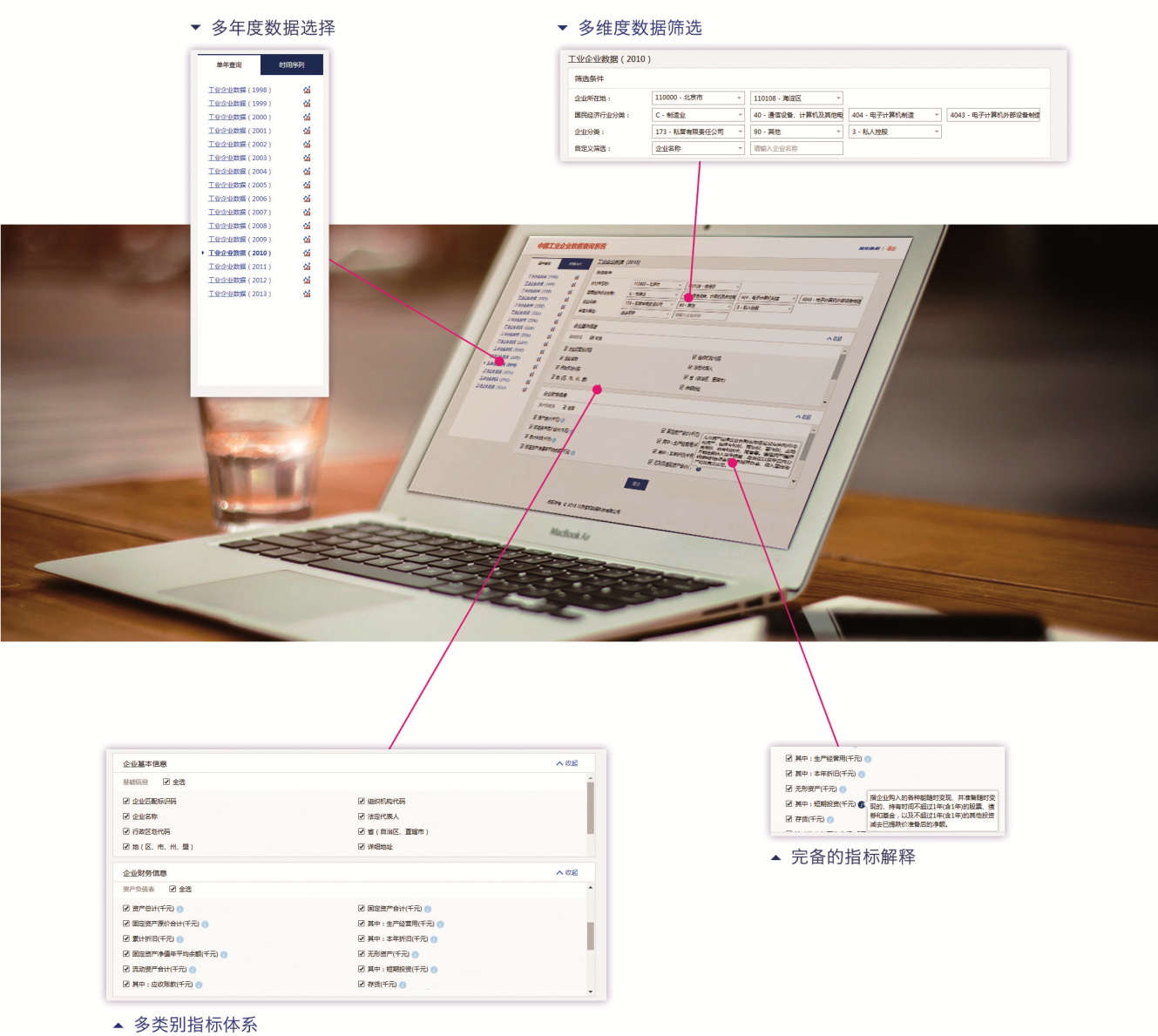 单年查询
2018/10/18
工业企业数据查询系统
14
单年查询
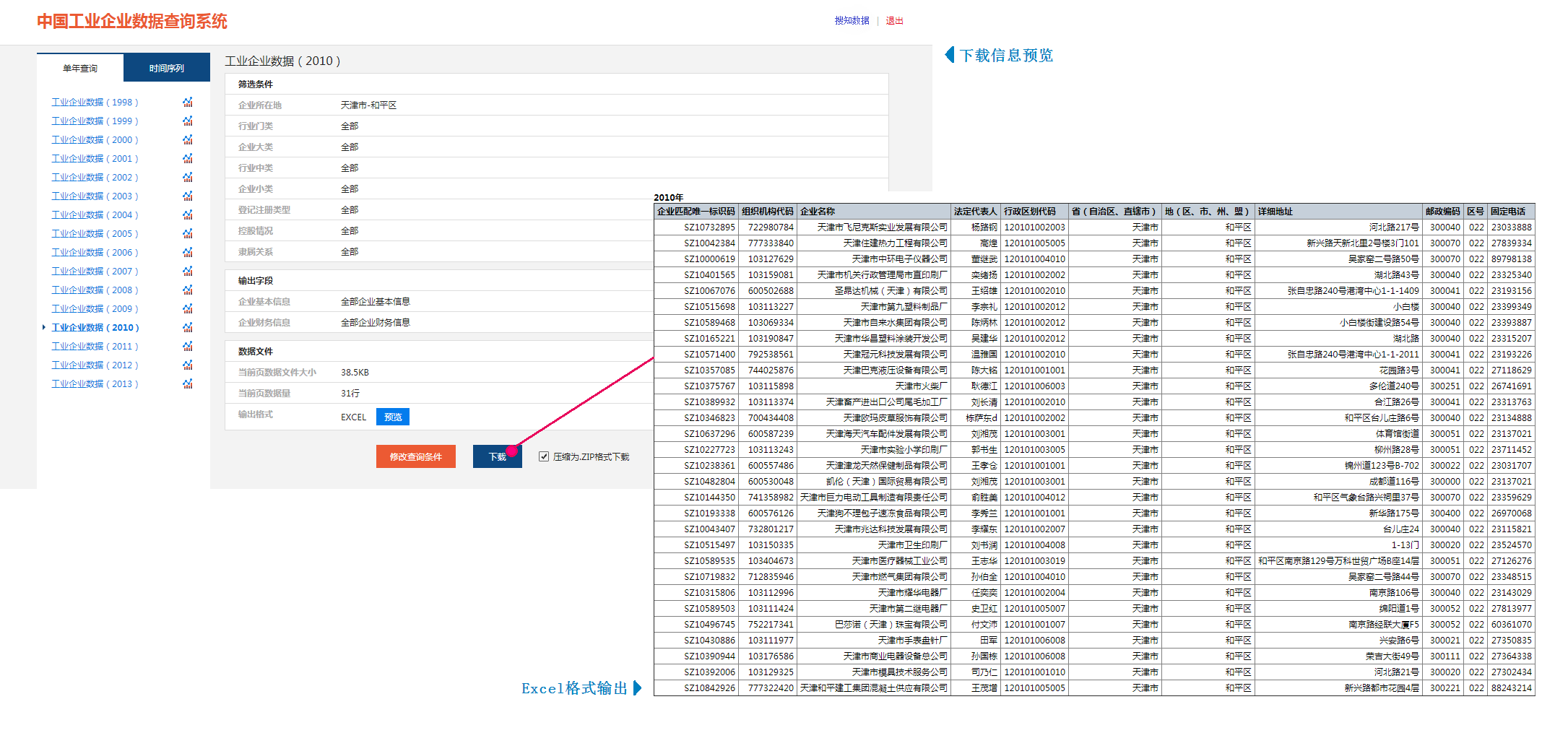 2018/10/18
工业企业数据查询系统
15
时间序列
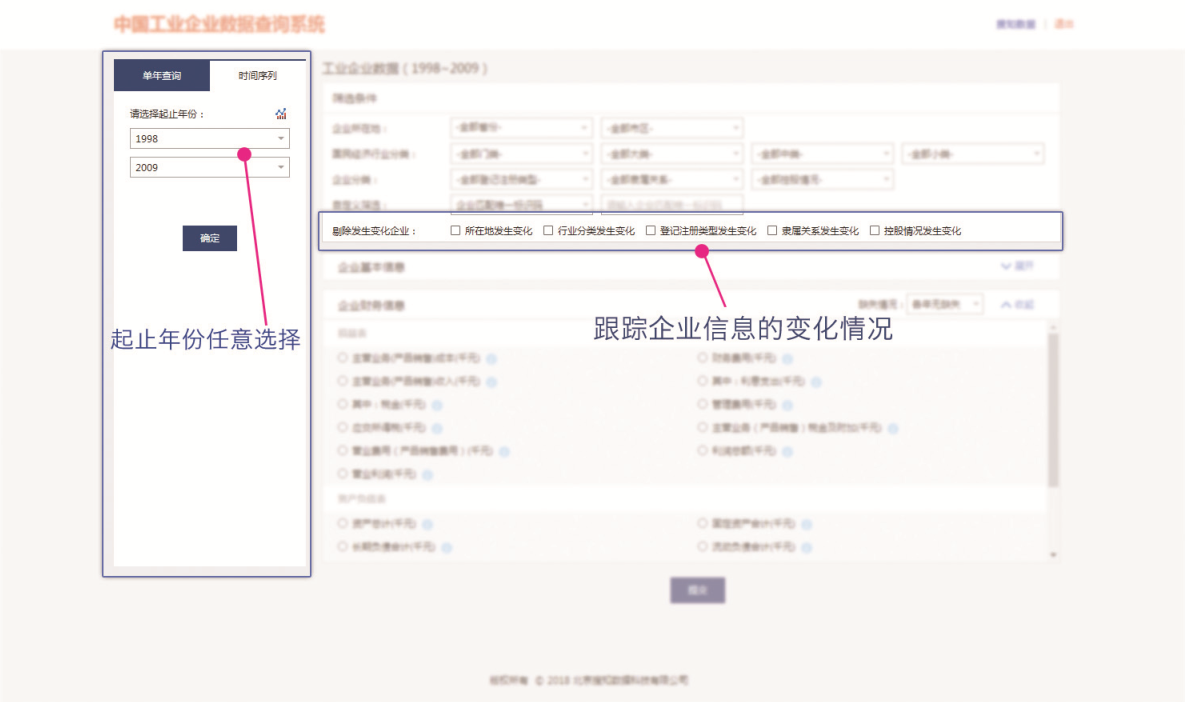 2018/10/18
工业企业数据查询系统
16
时间序列
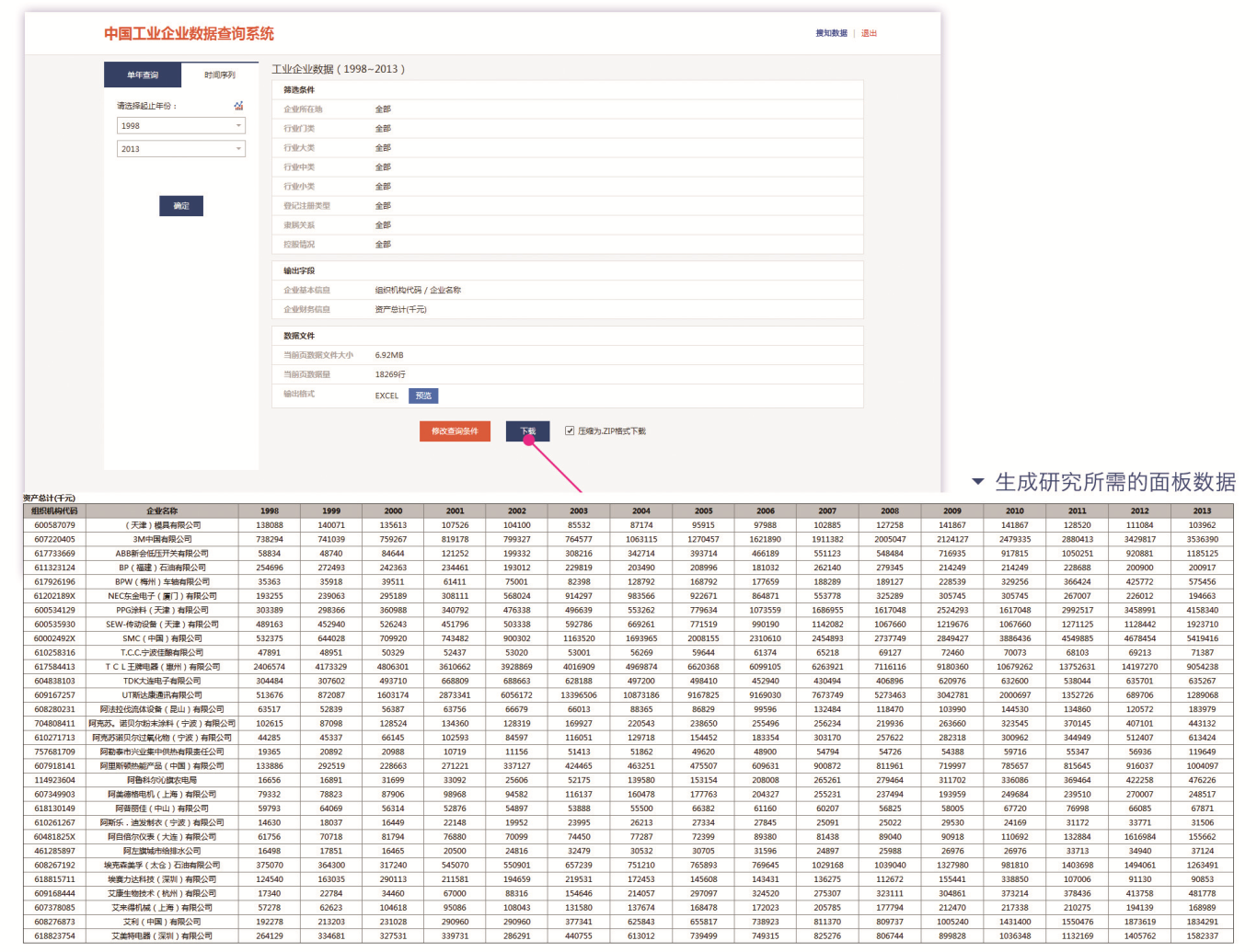 2018/10/18
工业企业数据查询系统
17
统计描述（单年查询）
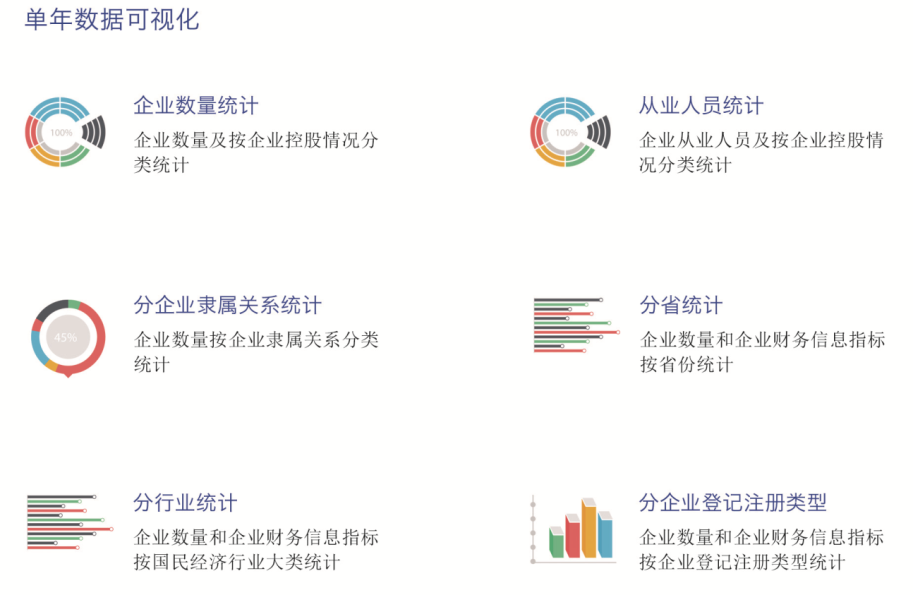 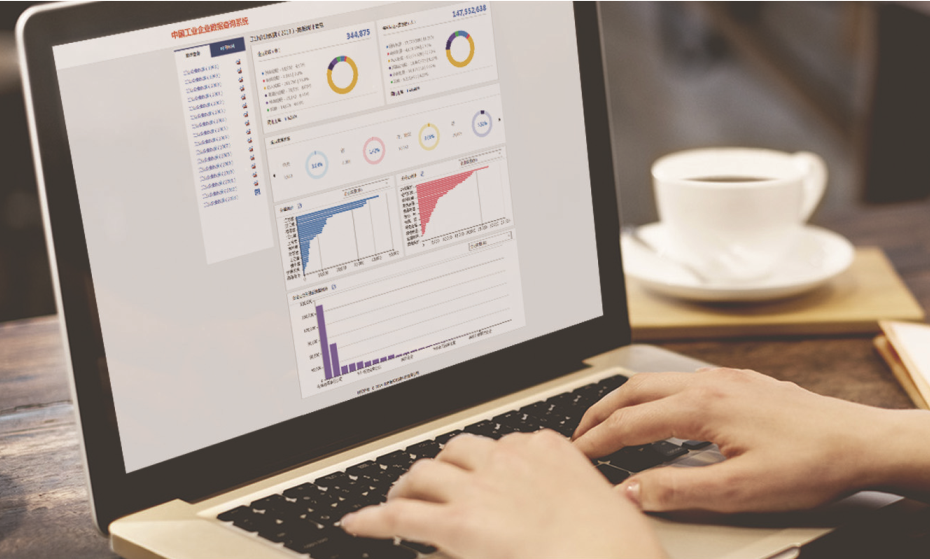 2018/10/18
工业企业数据查询系统
18
统计描述（时间序列）
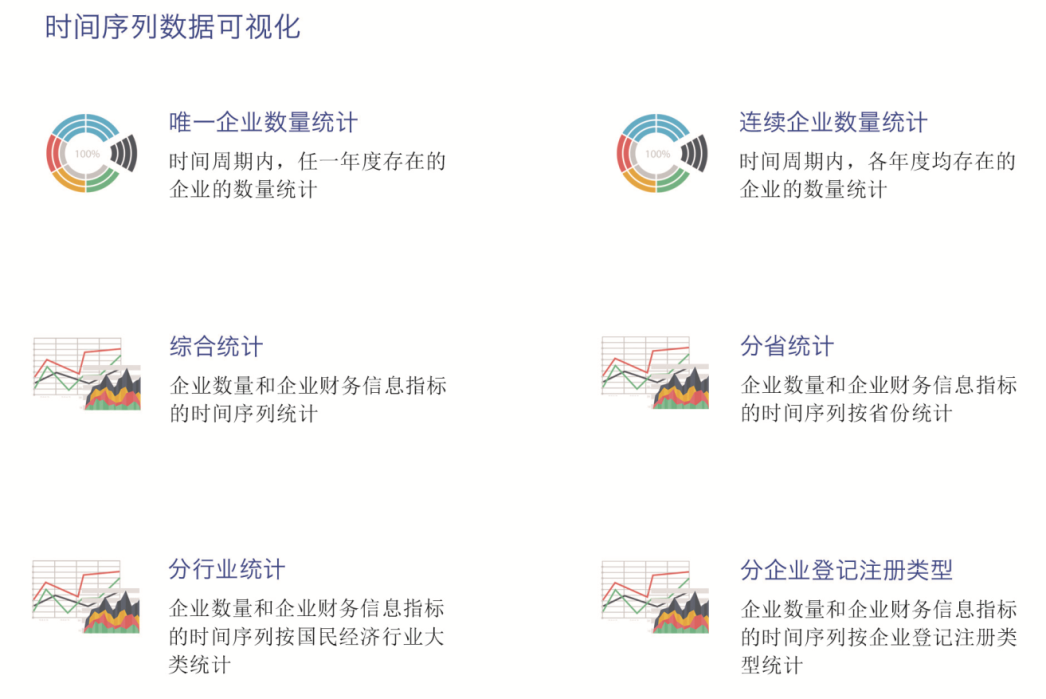 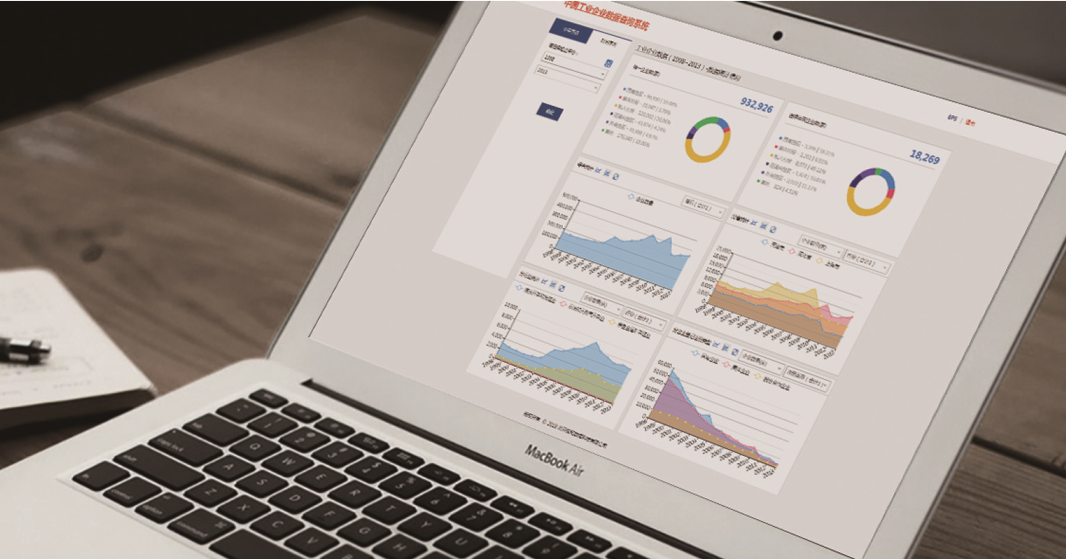 2018/10/18
总结
19
第一部分介绍了工业企业数据的来源、统计标准、数据内容和数据应用。
第二部分介绍了工业企业数据查询系统的三大功能和使用方法。
查询系统在数据获取和数据应用方面迈出了一小步，希望未来能够有更深入的发展。
2018/10/18
20
END
谢谢聆听
2018/10/18